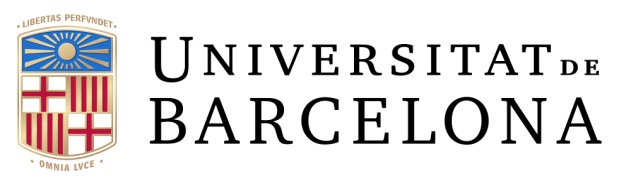 Resultat enquestes HPUBAbril – Maig 2016
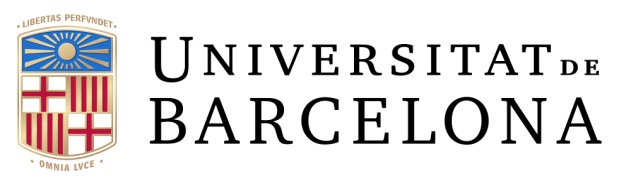 Pla d’enquestes HPUB
Població diana: Pacients atesos a l’Hospital Podològic Universitat de Barcelona.

Mida de l’univers a enquestar: 5.000 pacients.

Període: abril i maig 2016.

Mida mostral 357 pacients.

Metodologia: Qüestionari de 16 preguntes amb respostes de 5 categories, respostes dicotòmiques i una pregunta oberta.
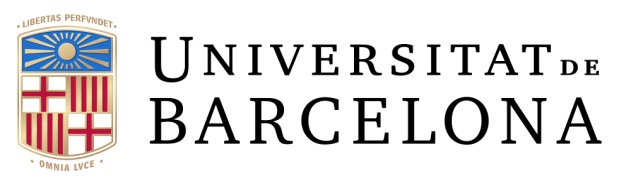 Qui contesta l’enquesta?
2014
2015
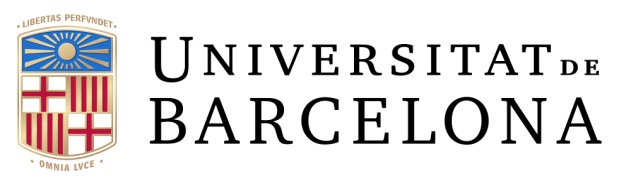 Edat dels qui contesten
2014
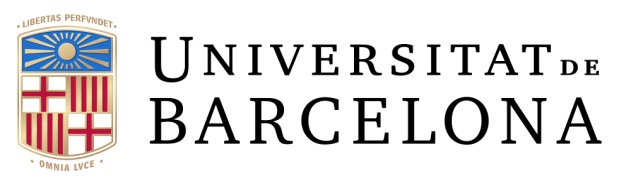 Gènere
2014
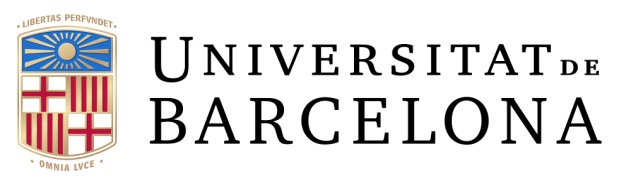 Serveis
2016
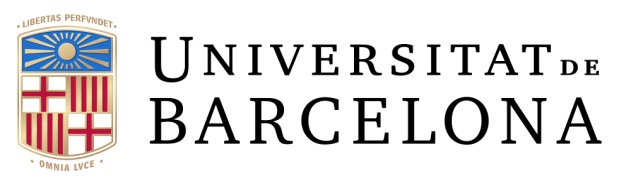 Com ens ha conegut?
2014
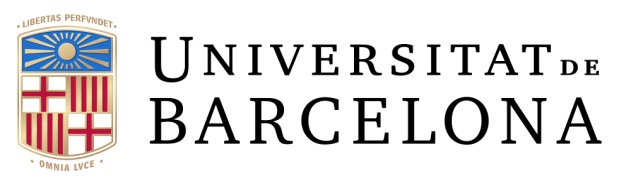 Accessibilitat telefònica
2014
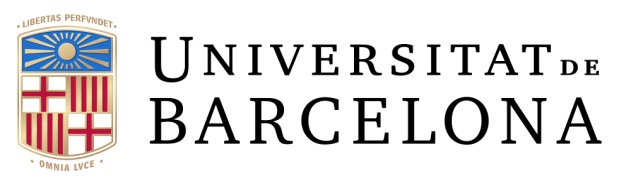 Agilitat en la gestió dels tràmits administratius
2014
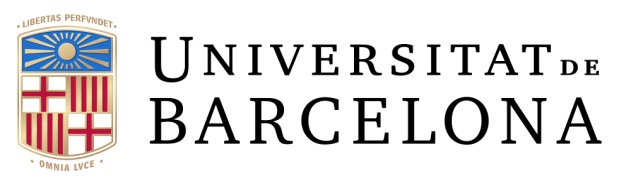 Temps d’espera per ser atès
2014
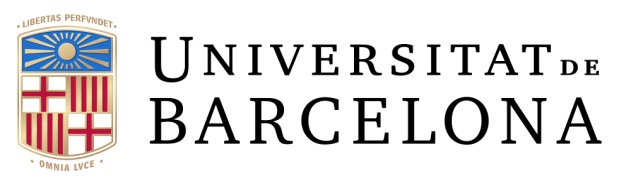 Informació verbal i escrita
2014
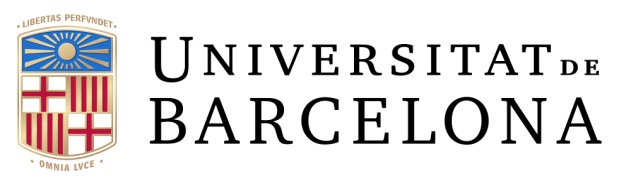 Sap el nom del facultatiu que l’ha atès?
2014
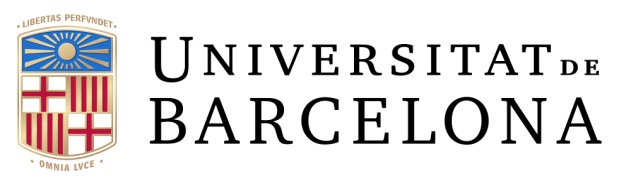 Tracte rebut
2014
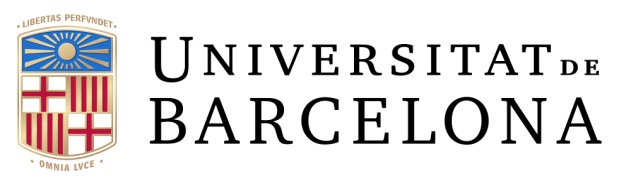 La informació sobre el procés
2014
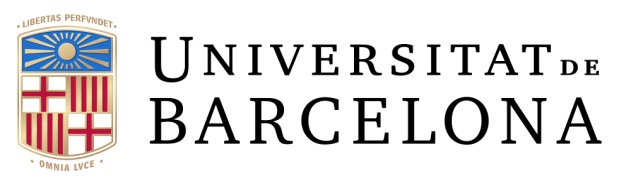 Han sigut entenedores les explicacions?
2014
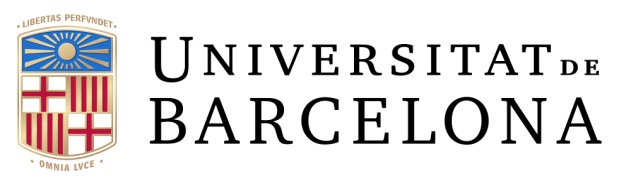 Assistència podològica rebuda
2014
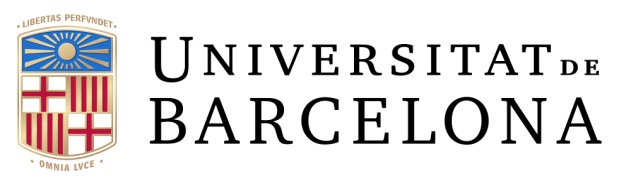 Com s’han respectat els drets de pacient?
2014
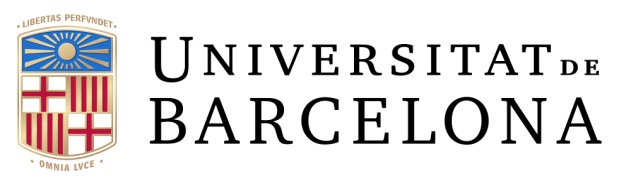 El respecte a la intimitat i confidencialitat
2014
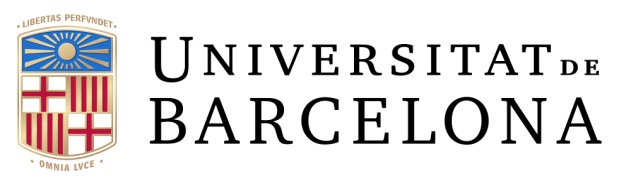 Comoditat de la sala d’espera
2014
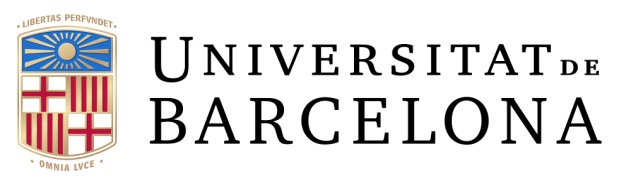 Neteja del centre
2014
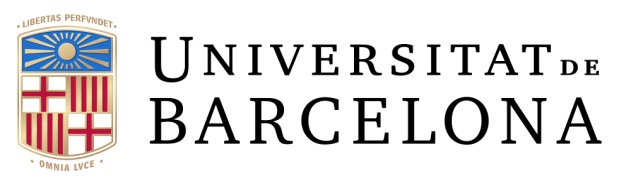 Valoració global HPUB
2014
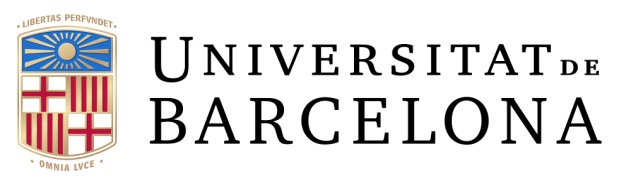 Percepció millora estat de salut
2014
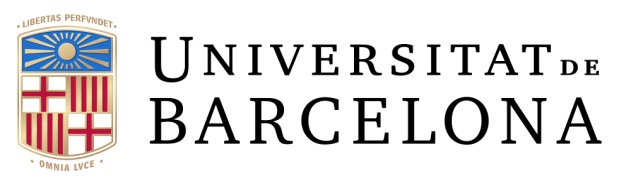 Li agradaria tornar a ser atès al HPUB?
2014
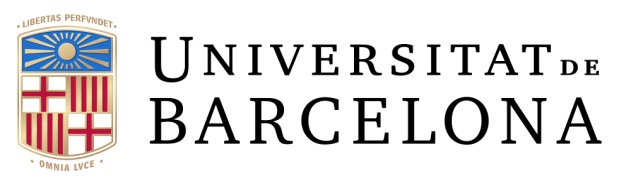 Observacions
2014
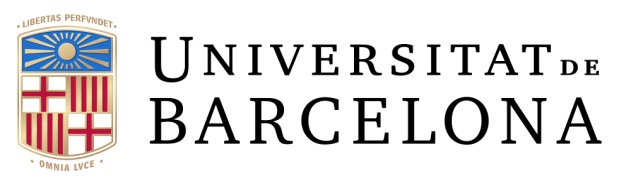 Altres observacions
Caldria intentar accelerar els tràmits administratius
Caldria un màquina de refrescos a la sala d'espera.
Suggeriria que abans de la visita s'expliqui com es desenvoluparà.
Instal·lacions bé
Cal reforç administratiu, que és excel·lent, però insuficient.